Qu’est-ce que c’est ?
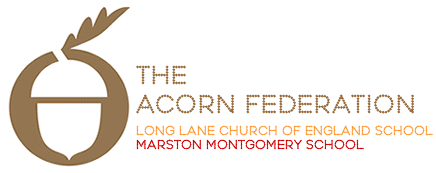 Lesson 4  - I can describe pets using some more colours and using the conjunction ‘et’
Lesson 1 –  I can Say the name of six pets.
Knowledge Organiser – KS2 Summer 1 2023
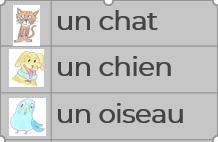 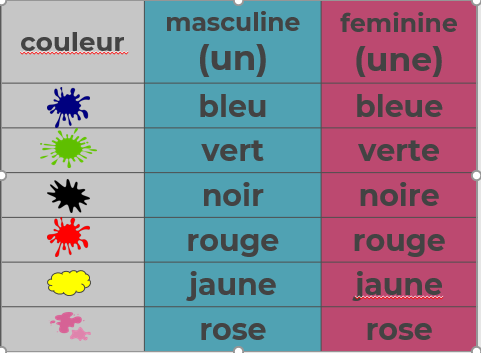 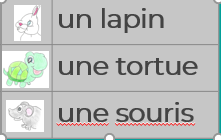 Lesson 2  - I can say that it is or isn’t a certain pet.

Ce n’est pas…….

C’est…….
Lesson 3 – I can describe the pets with some colours

C’est de quelle couleur?

Bleu,  vert,  noir
Lesson 5  - I can create a strange animal and describe them.
?
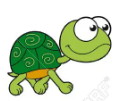